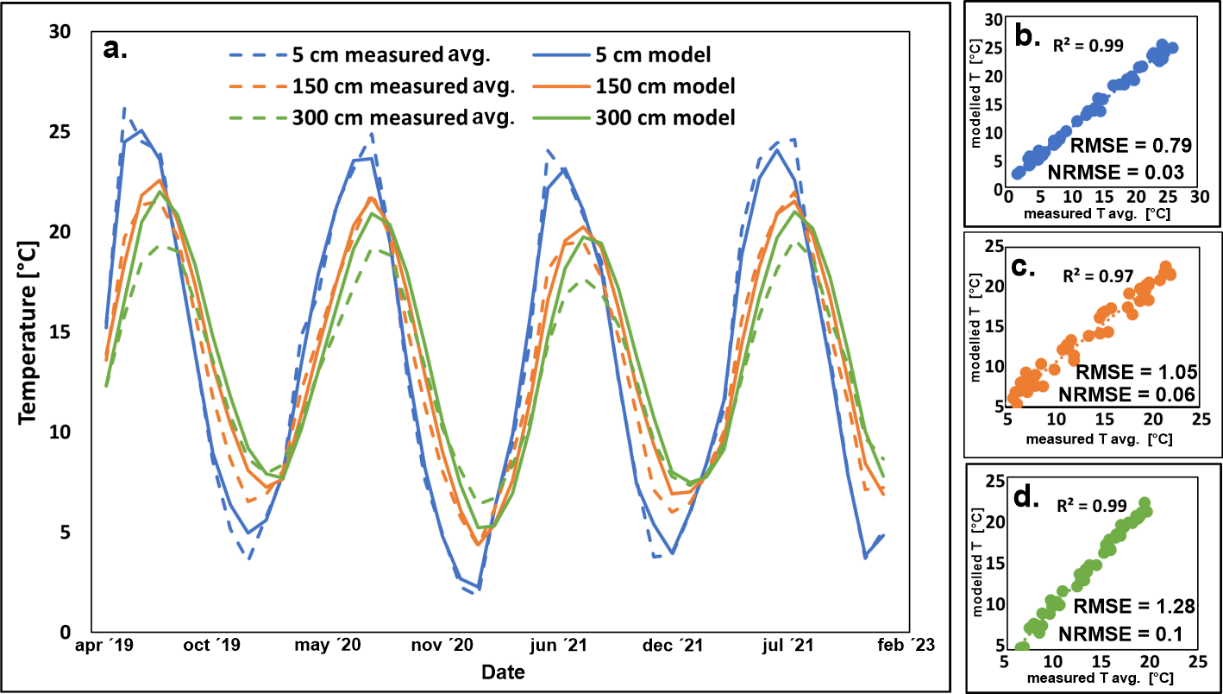 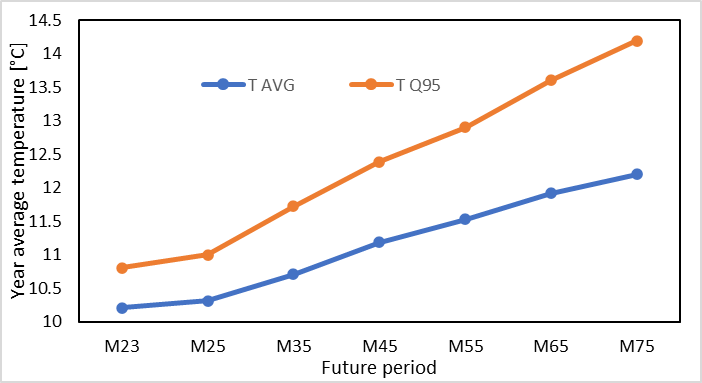 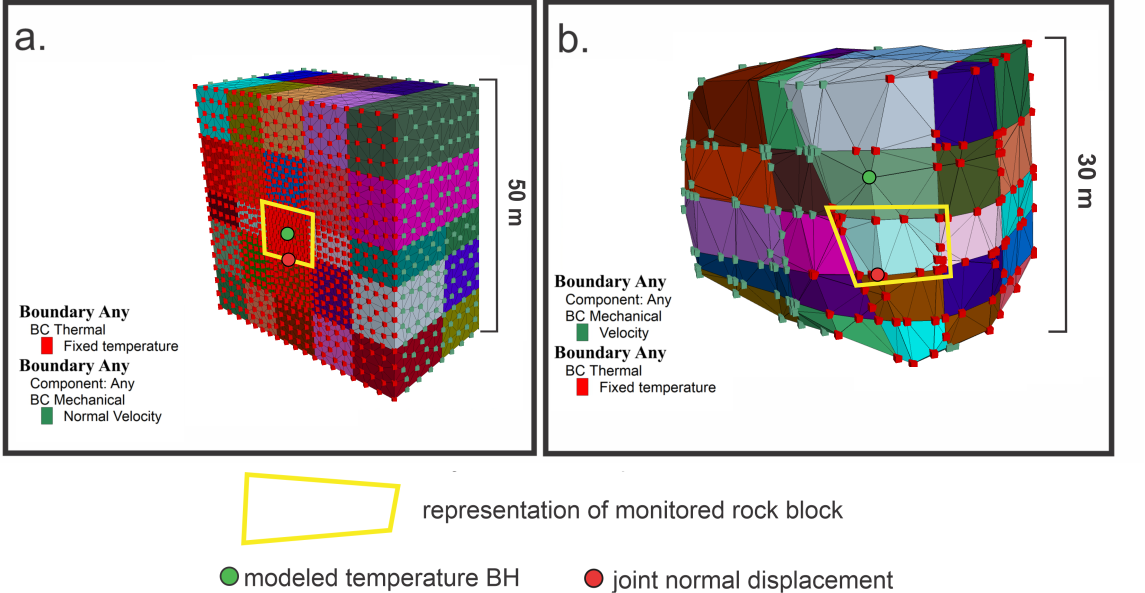 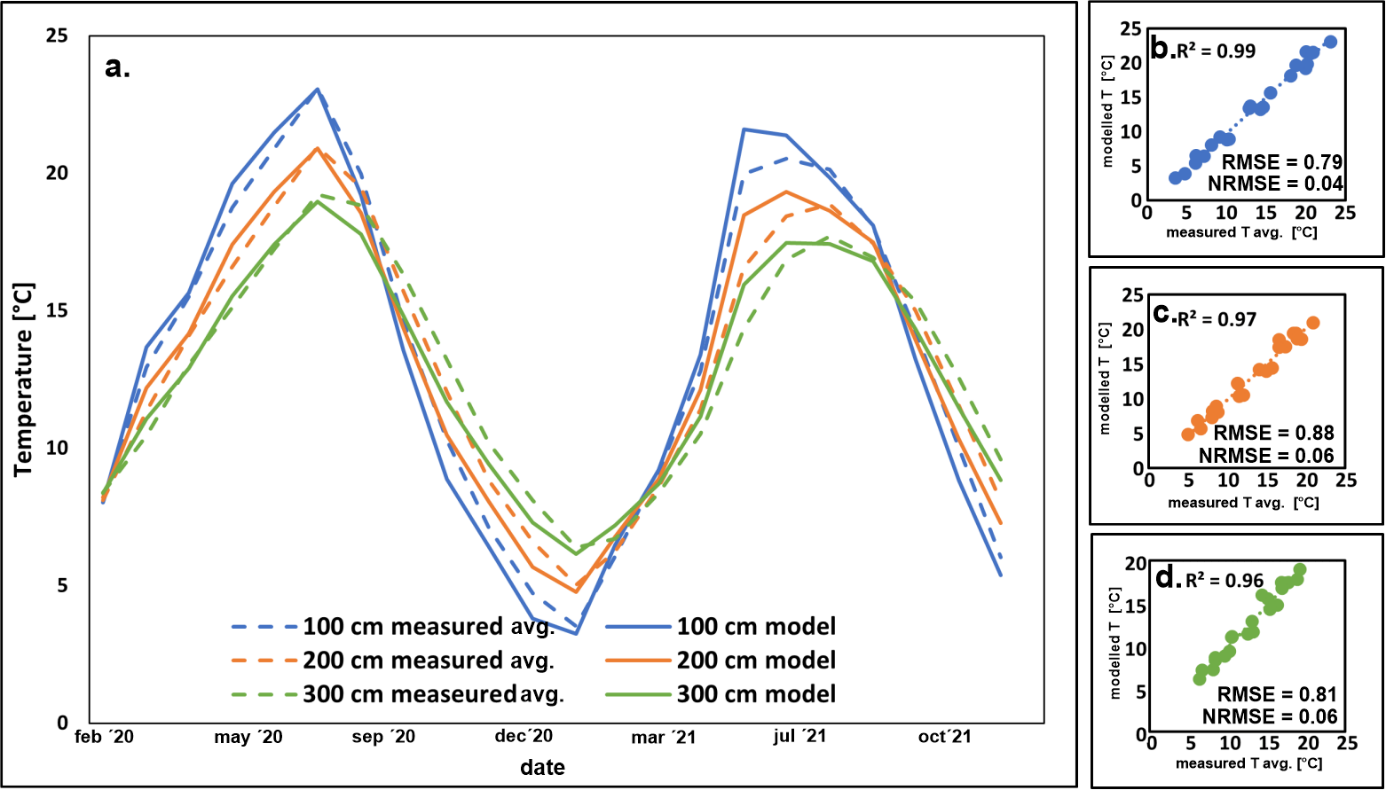 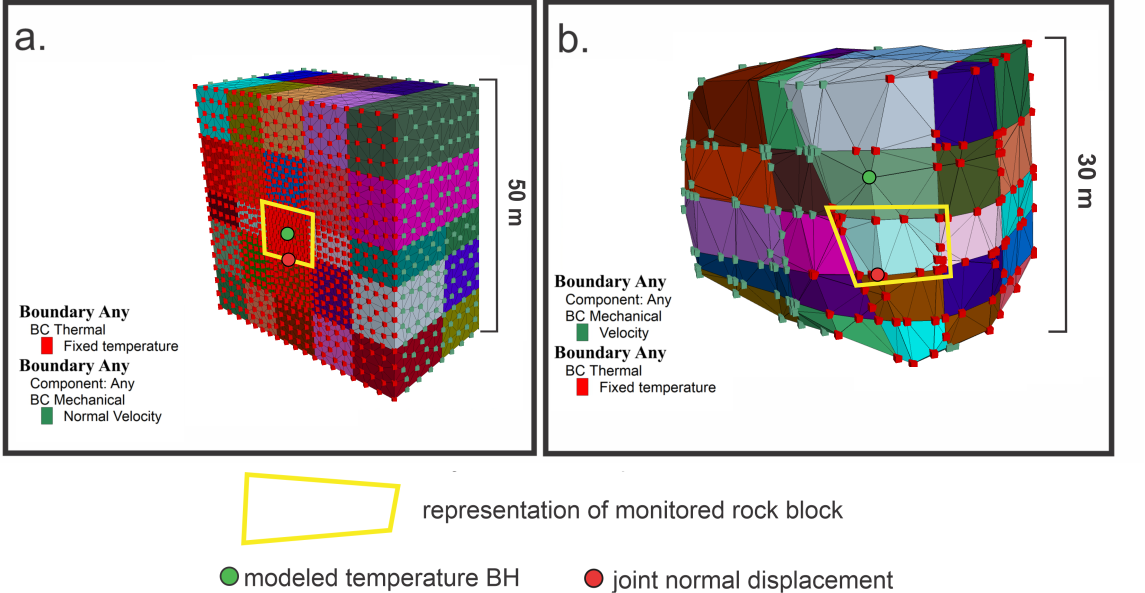 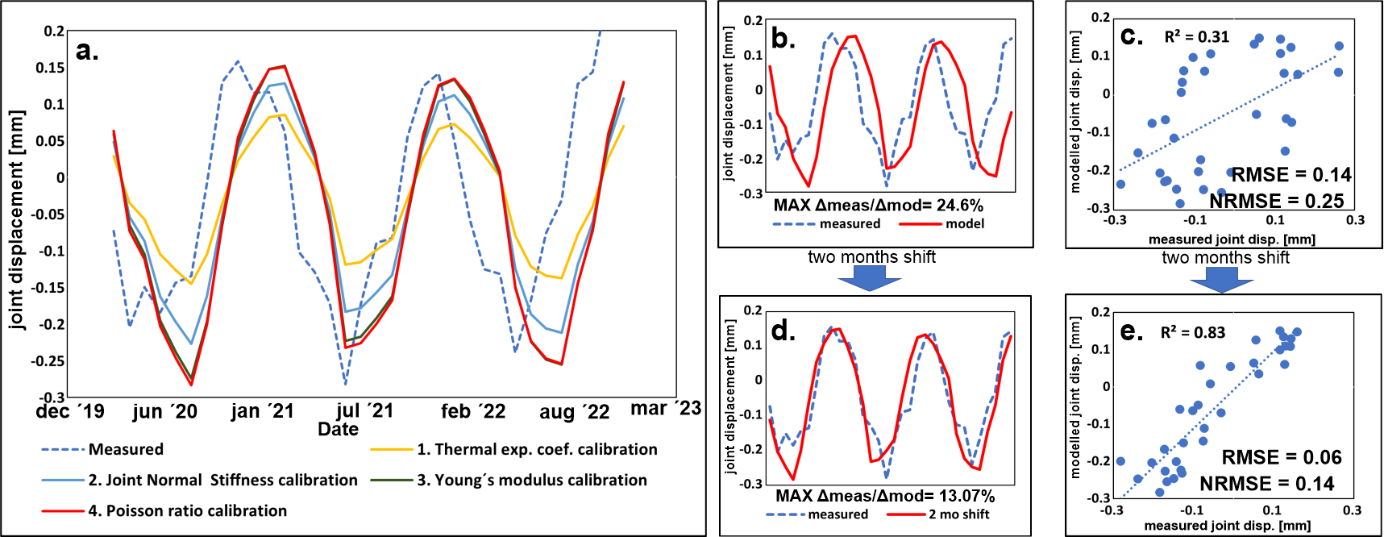 Predictions
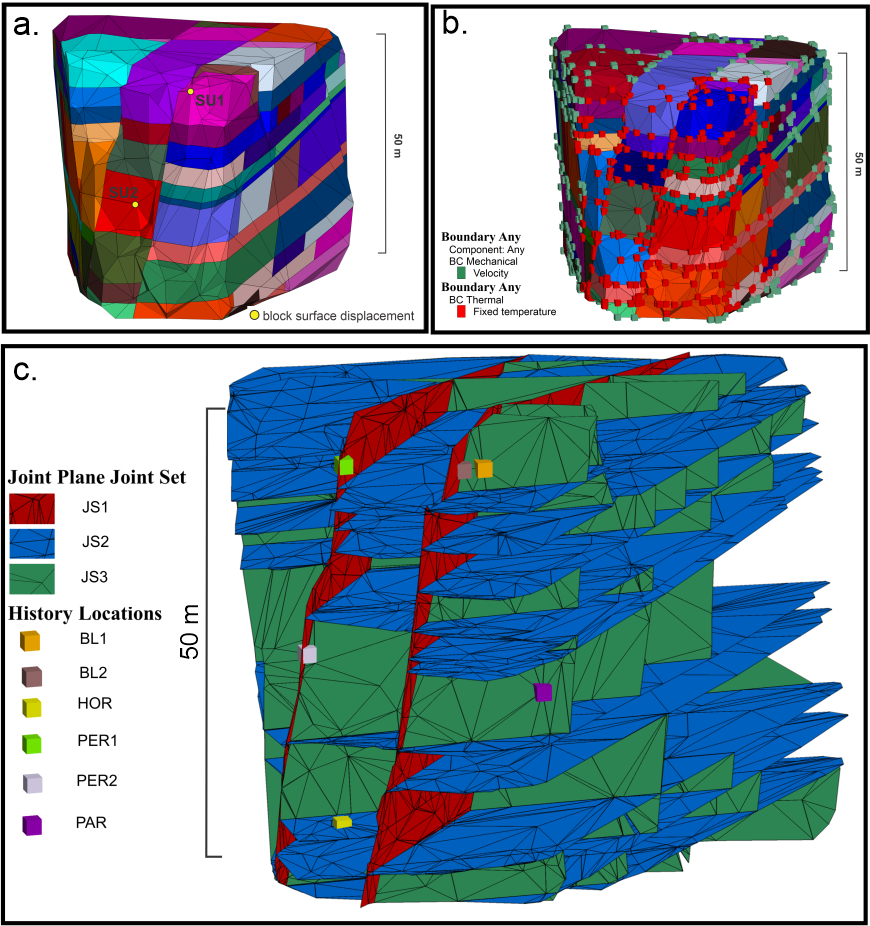 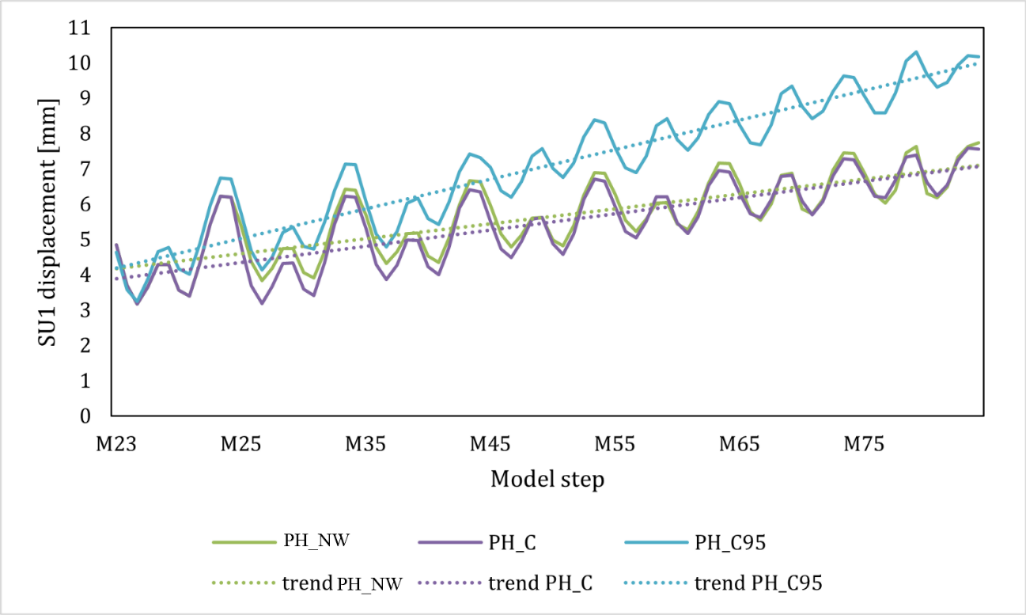 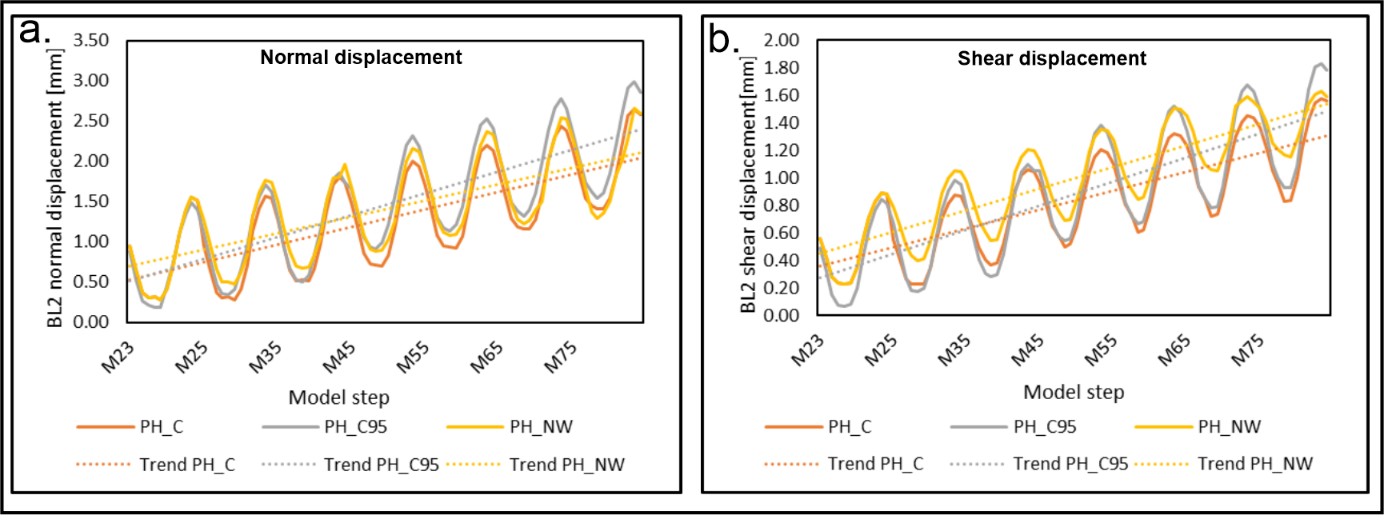